COMPSCI 107Computer Science Fundamentals
Lecture 03 – Sequences of data
Learning outcomes
At the end of this lecture, students should be able to:
Define and use functions
Import functions from modules



Example code:
Perform calculations on the elements of a list
Determine if a number is prime or not
Convert a mark from a percentage into a letter grade
COMPSCI 107 - Computer Science Fundamentals
2
Range
Used to generate integer numbers within a range of values
Includes the start value, but excludes the stop value

range(stop)
range of values from 0 to stop value

range(start, stop)
range of values from start to stop value

range(start, stop, step)
range of values from start to stop value, increasing by step each time
range(10)
0 1 2 3 … 8 9
range(3, 8)
3 4 5 6 7
range(4, 10, 2)
4 6 8
range(10, 4, -2)
10 8 6
COMPSCI 107 - Computer Science Fundamentals
3
Functions
A function is a sequence of instructions designed to perform a task, and is packaged as a unit.  
Functions have a name
Functions accept arguments
Functions return values





Syntax 
Indentation rather than braces are used to signify blocks of code
Variables  defined within the scope of a function are not available outside the function
def rectangle_area(width, height):
    return width * height
COMPSCI 107 - Computer Science Fundamentals
4
Exercises
Write a function called triangle_area that calculates the area of a triangle given the base and height values
area = ½ base * height



Write a function that asks the user for the times tables to print, then prints out the times tables from 1 to 10 (inclusive)
>>> a = triangle_area(10, 20)
>>> print(a)
100.0
Enter the times tables: 4
4 x 1 = 4
4 x 2 = 8
…
4 x 10 = 40
COMPSCI 107 - Computer Science Fundamentals
5
Example: Prime numbers
Determine if a number is prime or not
A number less than 2 is not prime
A number equal or greater than 2 is prime if it is not divisible by any other number except itself and 1
def is_prime(n):
    if n < 2:
        return False
    for i in range(2, n):
        if n % i == 0:
            return False
    return True
COMPSCI 107 - Computer Science Fundamentals
6
Importing modules
Code is stored in modules
We want to reuse code as much as possible
Build up libraries of code
Importing a module allows you to access code in that module






Python.org has a list of all the modules and functions provided
>>> import math
>>> math.pi
3.141592653589793
>>> math.sqrt(4)
2.0
COMPSCI 107 - Computer Science Fundamentals
7
Built-in functions
Python provides a wide range of built-in functions, including
round(value [, number of decimal places])
max(value, value [, value …])
min(value, value [, value …])
float(value)
int(value)
str(value)
type(value)
COMPSCI 107 - Computer Science Fundamentals
8
Sequences
Sequences allow you to store values in an organized fashion. 
strings, lists, tuples
http://en.wikibooks.org/wiki/Python_Programming/Sequences
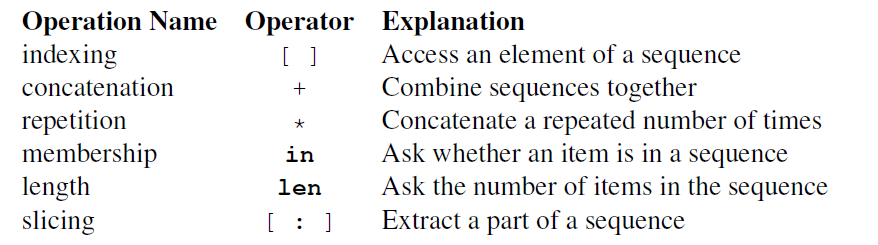 COMPSCI 107 - Computer Science Fundamentals
9
Strings
Strings are a sequence of characters







Strings also have a number of other functions that can be used
split() is especially useful
>>> name = 'Andrew'
>>> name[0]
'A'
>>> 'd' in name
True
>>> len(name)
6
>>> name + ' ' + 'Luxton-Reilly'
'Andrew Luxton-Reilly'
COMPSCI 107 - Computer Science Fundamentals
10
Exercise
Write a function that determines whether a given string of text contains a vowel or not.  The function should return True if the text contains a vowel.
COMPSCI 107 - Computer Science Fundamentals
11
Lists
Lists are a built-in type in Python
Use square brackets to signify a list
Lists can contain any type of data, or any mixture of data
>>> [1, 2, 3]
[1, 2, 3]

>>> ['Hello', 'Is', 'there', 'anybody', 'out', 'there?']
['Hello', 'Is', 'there', 'anybody', 'out', 'there?']

>>> [1, 5.899, 'Hello']
[1, 5.899, 'Hello']
COMPSCI 107 - Computer Science Fundamentals
12
List functions
Numerous list functions are supported
Use help(list) to find out the functions
Use Python.org to find out more
>>> x = [1, 2, 3]
>>> len(x)
3
>>> x + [4]
[1, 2, 3, 4]
>>> x += [5]
[1, 2, 3, 5]
>>> 3 in x
True
>>> x[0]
1
COMPSCI 107 - Computer Science Fundamentals
13
Exercises
Write a function that sums the elements of a list that contains numbers.



Write a function that accepts a list and returns a new list with the same contents, but in reverse order.
COMPSCI 107 - Computer Science Fundamentals
14
Slices of sequences
A piece of a sequence can be obtained using the following syntax
sequence_name[x:y]
where x is the index of the first element and y is the index after the last element
>>> name = 'Andrew'
>>> name[0:0]
''
>>> name[0:1]
'A'
>>> name[1:4]
'ndr'
COMPSCI 107 - Computer Science Fundamentals
15
Slice step value
Actually, the syntax allows for a third value, used to define the step size between elements included in the slice.  If a value if omitted, it defaults to [start:end:1]






If the step size is negative, it starts at the end and steps backward towards the start.
>>> name = 'Andrew'
>>> name[:4:2]
'ad'
>>> name = 'Andrew'
>>> name[::-1]
'werdnA'
COMPSCI 107 - Computer Science Fundamentals
16
For loops
Used to iterate through a sequence
numbers = [2, 3, 5, 7, 11]
for i in numbers:
    print(i)
name = "Andrew"
for c in name:
    print(c)
COMPSCI 107 - Computer Science Fundamentals
17
Exercises
Write a function that returns a list containing the squares of all the values between 1 and n (inclusive).





Write a function that counts the number of vowels in a given string.
>>> squares(5)
[1, 4, 9, 16, 25]
COMPSCI 107 - Computer Science Fundamentals
18
Summary
Functions are designed to perform a well-defined task.
Functions can be defined with parameters to generalise a task
Functions always return a value, the default return value is None


Sequences consist of data that is organised and indexed as a sequence of values
COMPSCI 107 - Computer Science Fundamentals
19